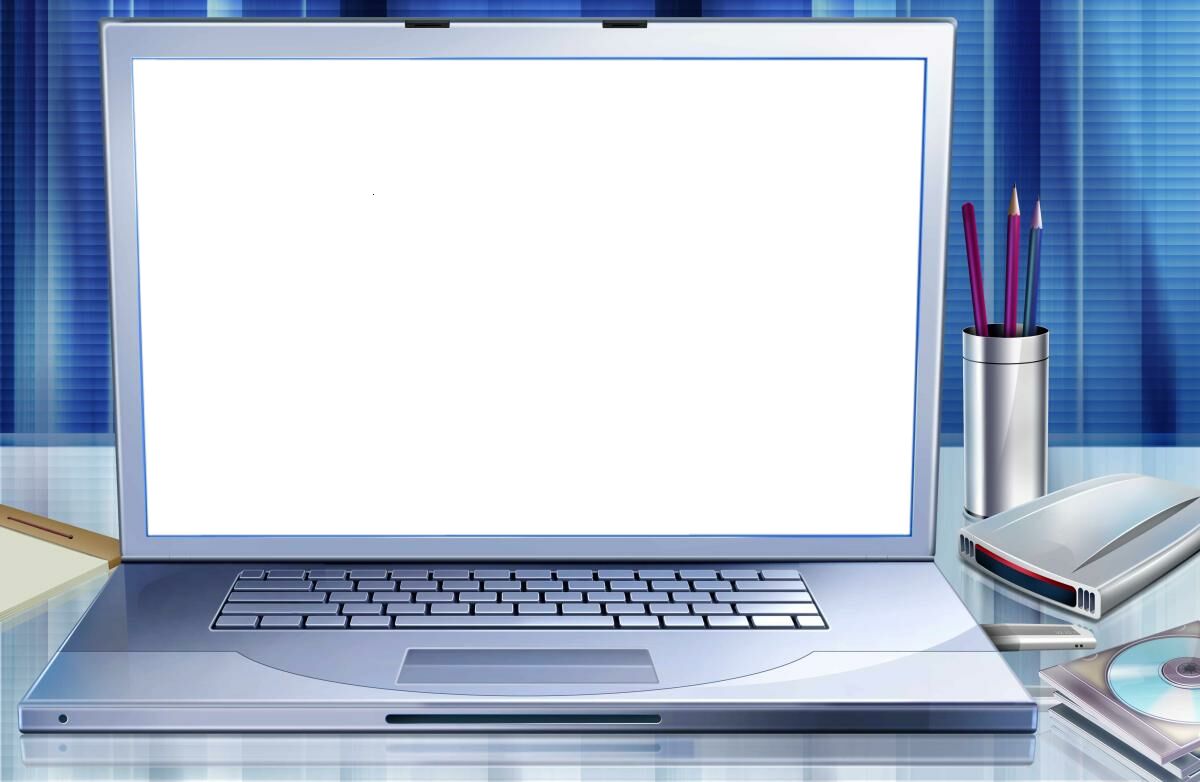 Некоузский детский сад №3
Тест-игра
«Метод проектов в ДОУ»
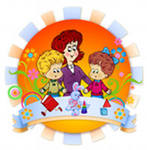 Разработала:
Воспитатель Аскерова 
Аида
Усмановна
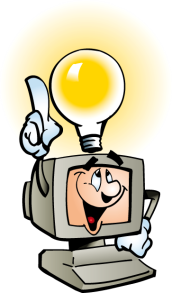 Вопрос:Что такое Метод проектов?
Метод проектов – это педагогическая технология, стержнем которой является задача  научить ребёнка передавать информацию, чтобы другие узнали о том, что новое он открыл для себя.

2. Метод проектов – это педагогическая технология, стержнем которой является самостоятельная деятельность детей – исследовательская, познавательная, продуктивная, в процессе которой ребенок познает окружающий мир и воплощает новые знания в реальные продукты.
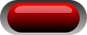 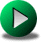 Верно!!!
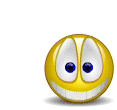 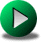 Подумайте ещё…
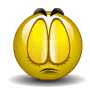 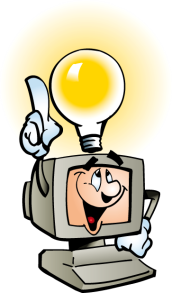 Вопрос:Что лежит в основе любого проекта?
1. Тема
2. Проблема
3. Риторический вопрос
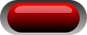 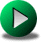 Подумайте ещё…
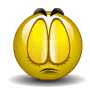 Замечательно!!!
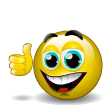 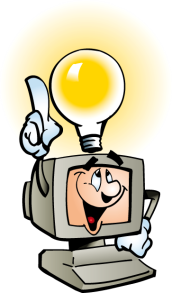 Вопрос:Определите педагогическое значение понятия «проблема»
Проблема – задача, которую необходимо разрешить и найти однозначный ответ.

Проблема – задача, содержащая противоречие, не имеющая однозначного ответа и требующая исследования и поиска решений. Берёт своё начало в проблемной ситуации.
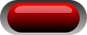 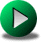 Может ещё раз попробовать?
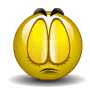 Отлично!!!
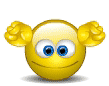 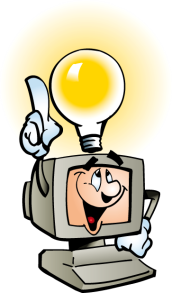 Вопрос:Определите наиболее удачную тему для творческого проекта
«Волшебница вода»
«Я здоровье берегу»
«В мире любимых сказок»
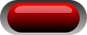 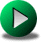 Да? А я считаю по другому….
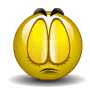 Абсолютно согласен с Вами!!!
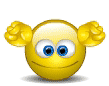 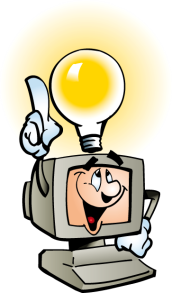 Вопрос:Определите тип проекта по содержанию - дети экспериментируют, а затем оформляют результаты в виде газет, драматизации, детского дизайна?
1. Исследовательско-творческий
2  Ролево-игровой
3  Информационно-практико-ориентированный
4. Творческий
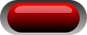 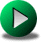 Советую ещё подумать….
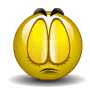 Вы умница!!!
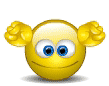 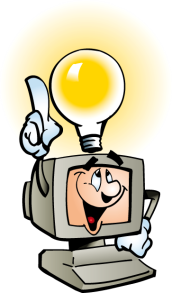 Вопрос:Определите тип проекта по содержанию - дети собирают информацию и реализуют её, ориентируясь на социальные интересы
1Исследовательско-творческий
2Ролево-игровой
3Информационно-практико-ориентированный
4Творческий
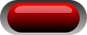 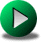 Советую ещё подумать….
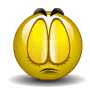 Браво!!!
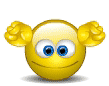 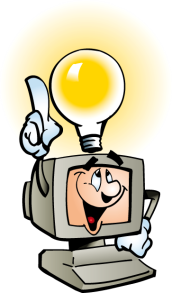 Вопрос:Определите тип проекта по содержанию - используются элементы творческих игр, когда дети входят в образ персонажей сказки и решают по-своему поставленные проблемы.
1. Исследовательско-творческий
2. Ролево-игровой
3. Информационно-практико-ориентированный
4. Творческий
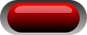 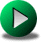 Советую ещё подумать….
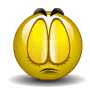 Ну конечно!!!
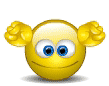 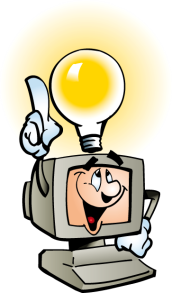 Вопрос:Какая совместная деятельность детей и взрослых НЕ проводится на третьем этапе проекта?
1. Экскурсия 
2  Чтение художественной литературы
3. Итоговая  презентация проекта
4  Проведение различных игр по теме проекта
5. Детское экспериментирование: опыты
6  Создание моделей, схем
7. Посещение музея, библиотеки
8. Рассматривание иллюстраций, картинок
9. Наблюдение
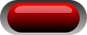 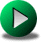 Советую ещё подумать….
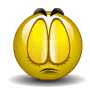 Это действительно так!!!
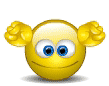 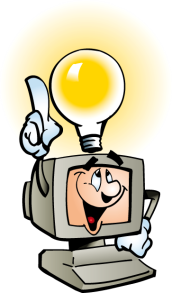 Вопрос:На каком этапе проекта проходит  итоговая  презентации проекта?
1. На первом этапе
2. На втором этапе
3. На третьем этапе
4. На четвёртом этапе
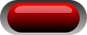 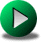 Советую ещё подумать….
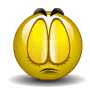 Это действительно так!!!
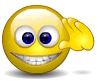 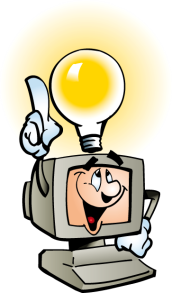 Вопрос:Что НЕ является продуктом (результатом) проектной деятельности?
1. Выставка рисунков, поделок по теме проекта
2. Экскурсия
3  Праздник, шоу, развлечение, спектакль
4. Игры по теме проекта
5. Буклет
6. Парад плакатов
7. Создание моделей, схем
8. Оформление газеты
9. Беседа
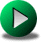 Советую ещё подумать….
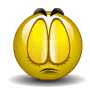 Отлично! 
Может пришла пора создать и реализовать собственный проект???
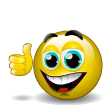